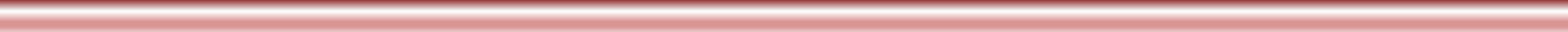 Delegación en el Estado de Nuevo León
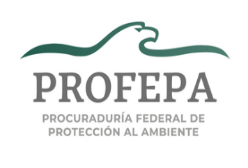 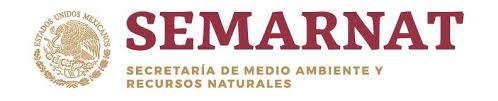 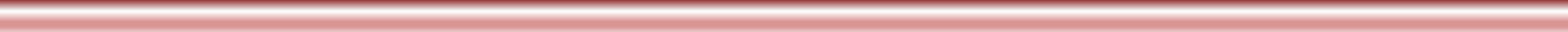 Procurador Federal de Protección al Ambiente
J11
5792
Subdelegación Jurídica
Coordinador Administrativo
Subdelegación de Inspección Industrial
5982
O31
5965
6010
O31
O31
Abogado Especialista
Departamento de Quejas, Denuncias y Comunicación
6280
6282
O11
O11
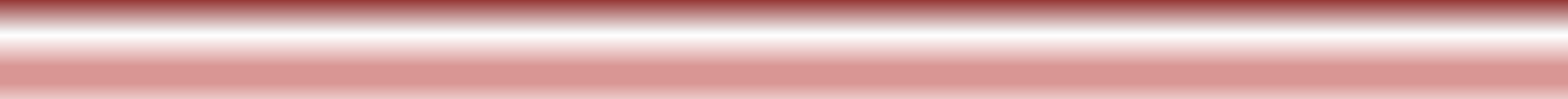